Látky a ich vlastnosti
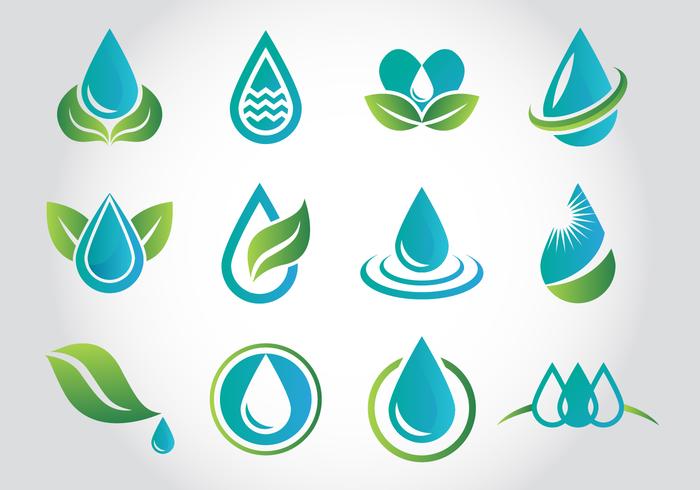 Druhy vôd
Druhy vôd:
„Veď voda je len jedna!“
Áno aj nie.

Vodu rozdeľujeme podľa rôznych kritérií:

Podľa skupenstva
Podľa výskytu
Podľa spôsobu použitia
Podľa obsahu rozpustených minerálnych látok
↑Zapíš do zošita:↑
sublimácia
vyparovanie
topenie
tuhnutie
kondenzácia
desublimácia
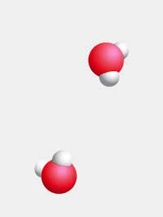 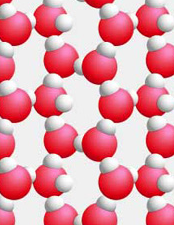 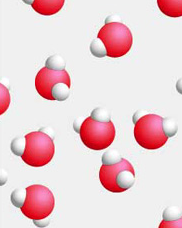 Druhy vôd podľa skupenstva:
Voda sa v prírode vyskytuje v plynnom, kvapalnom a pevnom skupenstve.
V prírode neustále prebieha kolobeh vody, jeho hlavnou príčinou je Slnko.
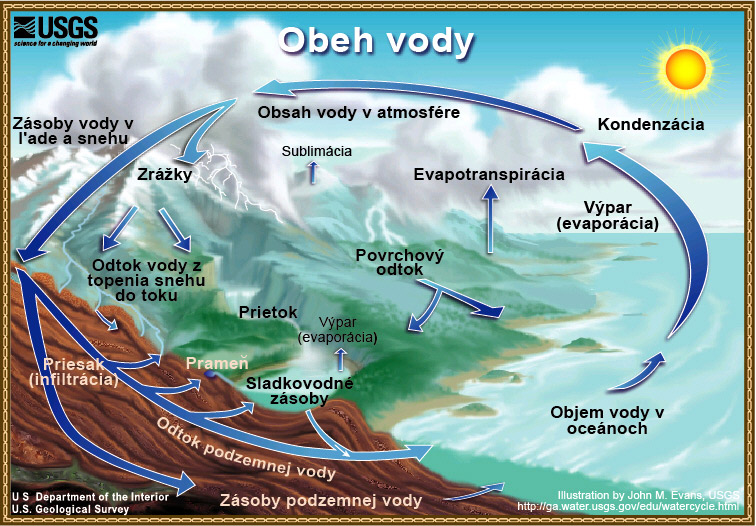 ↑Zapíš do zošita:↑
↑Zapíš do zošita:↑
Použitie na:
pitie
príprava jedál
osobná hygiena
umývanie riadov
zavlažovanie zeleniny
Použitie na:
splachovanie toalety
umývanie áut
zavlažovanie okrasnej záhrady
vzniká ako produkt ľudskej činnosti
z odpadového kanála musí ísť do čističky odpadových vôd
až potom ju možno vypustiť do prírody
↑Zapíš do zošita:↑
Pitná voda:
Získava sa z prírodných zdrojov – povrchových alebo podzemných.
Tieto zdroje sú prísne chránené.
Pred použitím je pitná voda upravovaná vo vodárňach.
Vieme: pri mestách, dedinách sa nachádza VODOJEM ako neoddeliteľná súčasť vodovodu.
Ak máme doma vlastný zdroj – studňu, mali by sme mať osvedčenie o tom, že je to zdravotne nezávadná, teda pitná voda.
Zaujímavosti, fámy a pravdy o pitnej vode
neobsahuje rozpustené minerálne látky 
chemicky čistá látka
pripravuje sa destiláciou
používa sa v laboratóriách, do áut, žehličiek...
nie je vhodná na pitie
obsahuje malé množstvo rozpustených minerálnych látok
obsahuje väčšie množstvo rozpustených minerálnych látok (približne 1-3 g na liter) 
 zloženie niektorých minerálnych vôd
obsahuje veľké množstvo rozpustených minerálnych látok
 až 35 g na liter
nie je pitná
↑Zapíš do zošita:↑
Skúmame odlišnosť destilovanej, pitnej a minerálnej vody:
Pomôcky a chemikálie: 3 hodinové sklíčka, 3 skúmavky, 3 zátky na skúmavky, stojan, destilovaná, pitná a minerálna voda, odmerný valec, mydlo
Postup:  	- na každé sklíčko nalejeme po 5 ml každej vody,
			- sklíčka odložíme k radiátoru, aby sa voda odparila,
			- do troch skúmaviek nalejeme po 5 ml každej vody a do 			každej pridáme ½ lyžičky nastrúhaného mydla
			- skúmavky zátkami uzavrieme , pretrepeme a pozorujeme
Pozorovanie:
↑Zapíš do zošita:↑
Pozorujeme a skúmame
Ďakujem za pozornosť!
Zdroj obrázkov: internet